薬物乱用とは？
決められたルールを守らないで、薬物を使用　
　すること
違法な薬物を使用すること
化学品（医薬品）を、本来の目的・方法から外れて使用すること
「一度だけ」でも乱用です！
1
乱用される薬物の種類①
覚せい剤
大麻
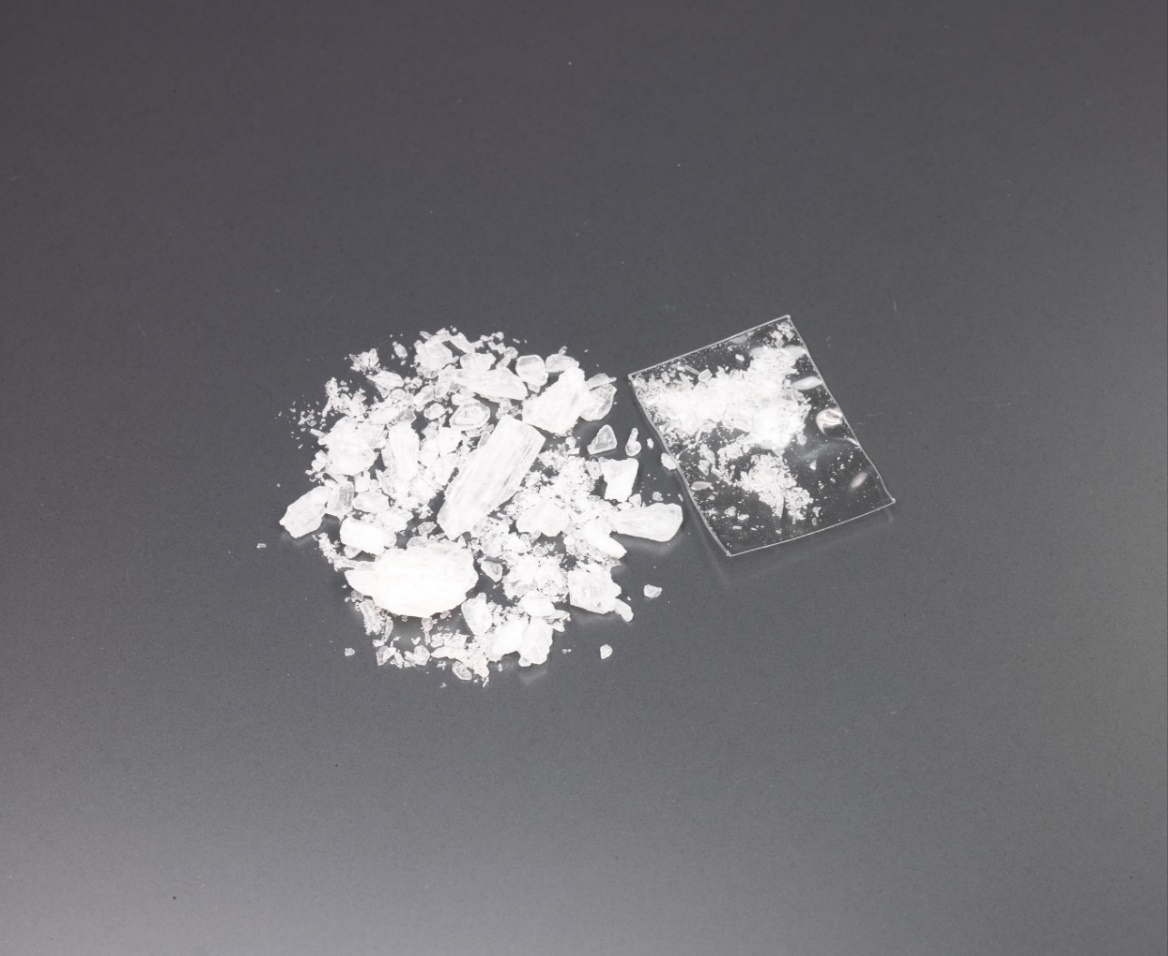 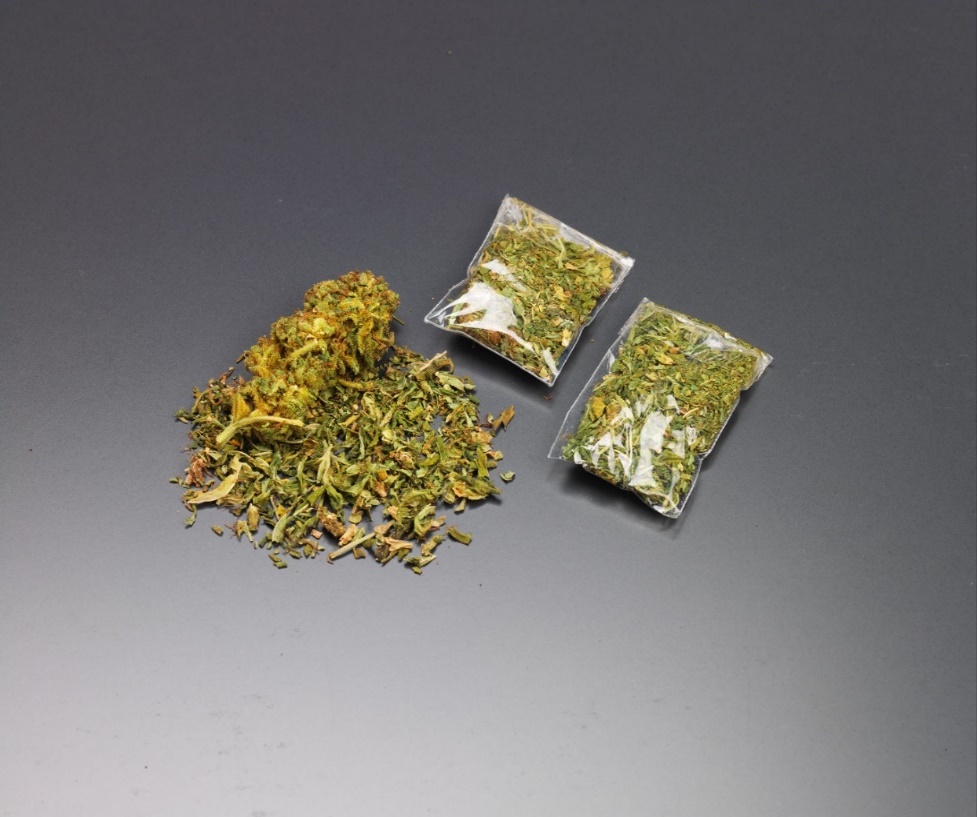 LSD
MDMA
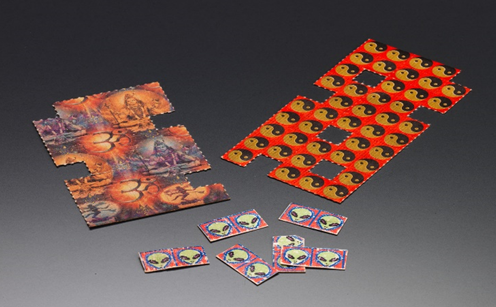 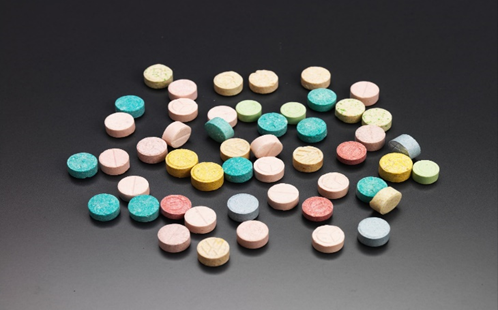 写真：厚生労働省医薬・生活衛生局監視指導・麻薬対策課提供
2
乱用される薬物の種類②
危険ドラッグ
コカイン
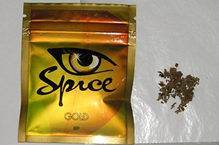 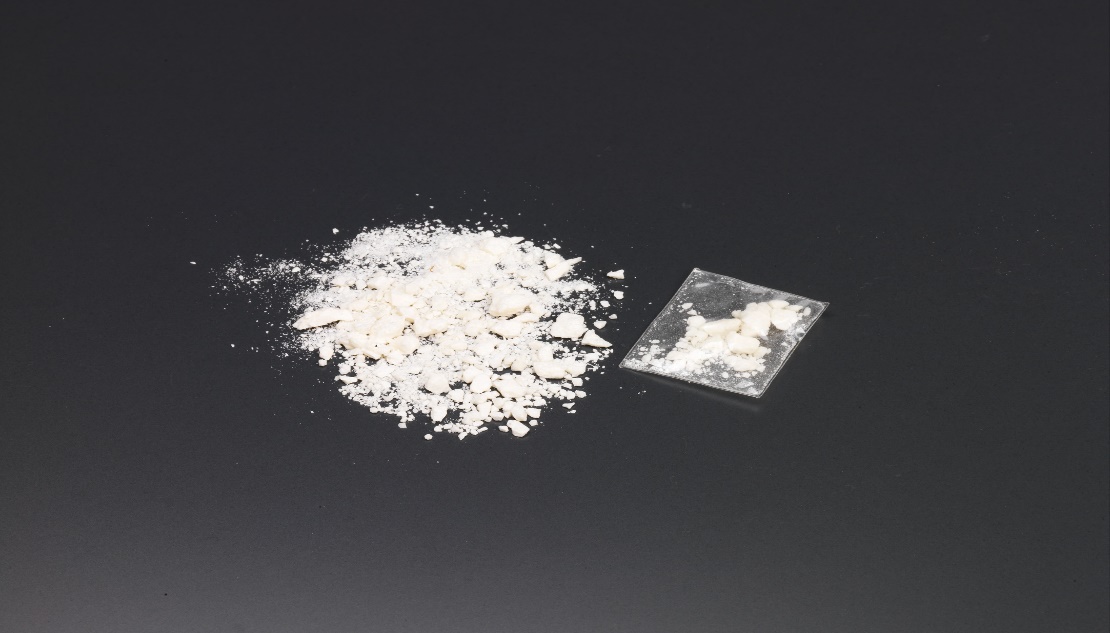 向精神薬
有機溶剤
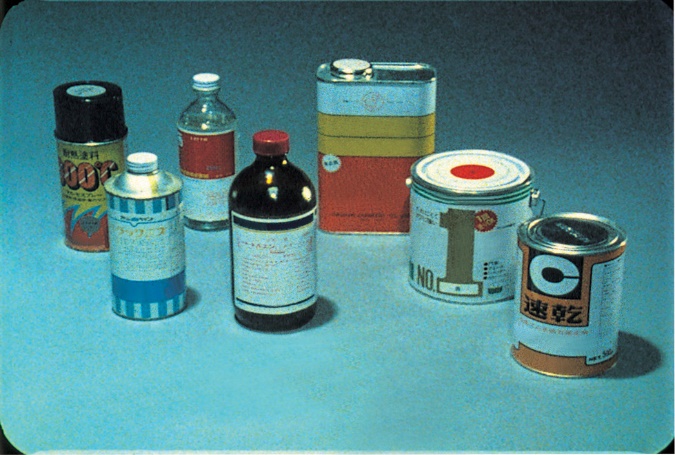 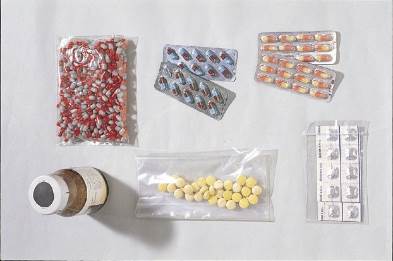 写真：厚生労働省医薬・生活衛生局監視指導・麻薬対策課提供
3
乱用される薬物には別名があります！
大麻：ハッパ、グラス、チョコ、クサ、野菜
覚せい剤：ジャブ、エス、スピード、アイス
MDMA：エクスタシー、バツ、タマ
コカイン：コーク、スノウ、クラック、チャリ
危険ドラッグ：お香、ハーブ、アロマオイル
名前にまどわされないように！
4
薬物乱用の恐ろしさを知ろう！
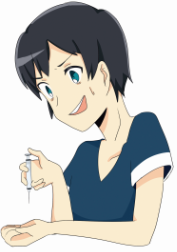 一度だけなら・・・
使用の繰り返し
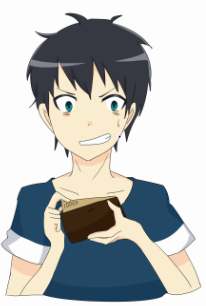 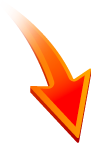 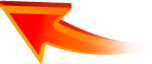 依存の
悪循環
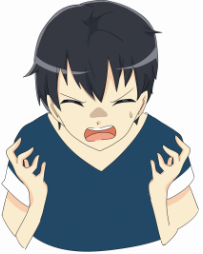 薬物探索行動
耐性
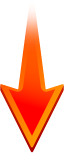 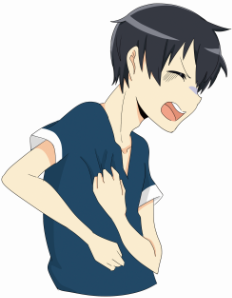 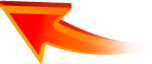 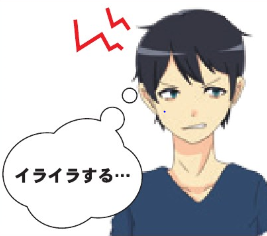 薬が切れる
精神的・身体的な苦痛
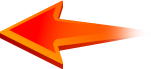 5
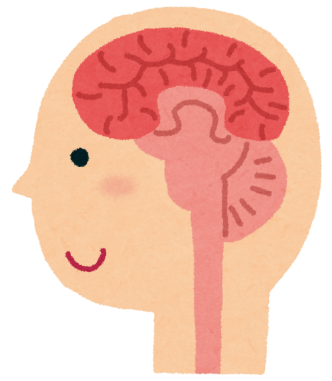 薬物乱用で身体はボロボロになる！
脳
目
視力低下
意識障害、けいれん、幻覚、妄想、記憶力低下
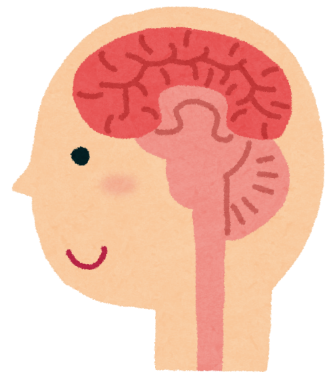 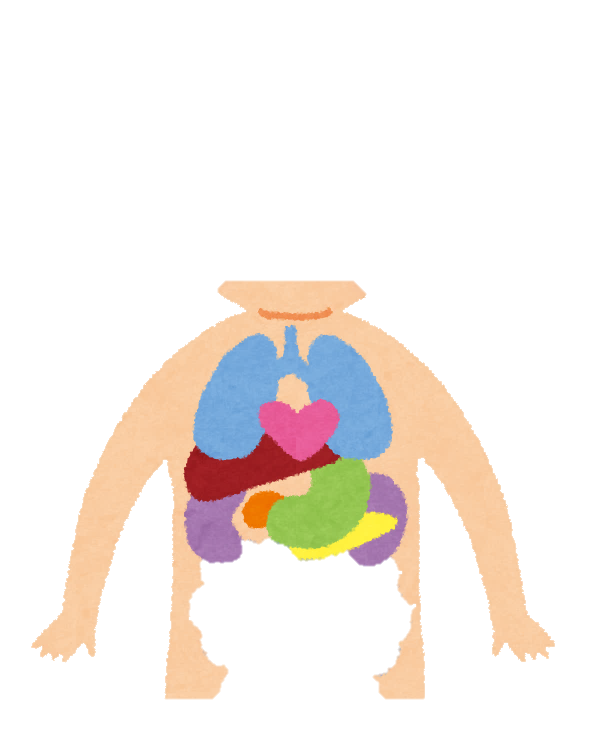 心臓
気管支・肺
心不全、不整脈
気管支炎（せき、たん）
肝臓
腎臓
黄だん、食欲不振
たん白尿
妊娠出産の異常
胃
胃痛、はきけ、おう吐
精子の異常、
流産、死産、先天異常
6
薬物乱用は個人だけの問題ではない！
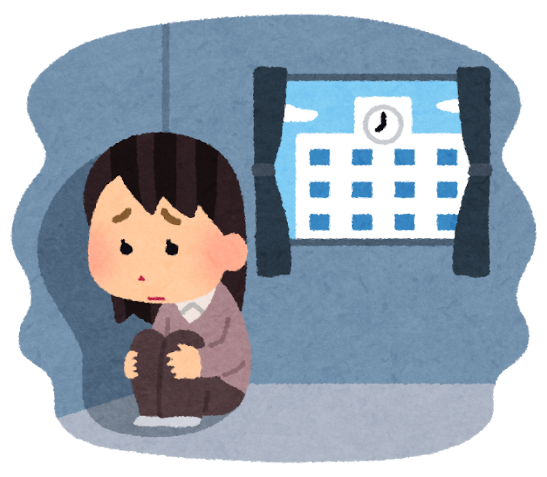 社会への影響
学業への影響
友人からの孤立
家庭内暴力
犯罪
薬物を入手するための恐喝・窃盗
薬物の作用による凶悪な事件
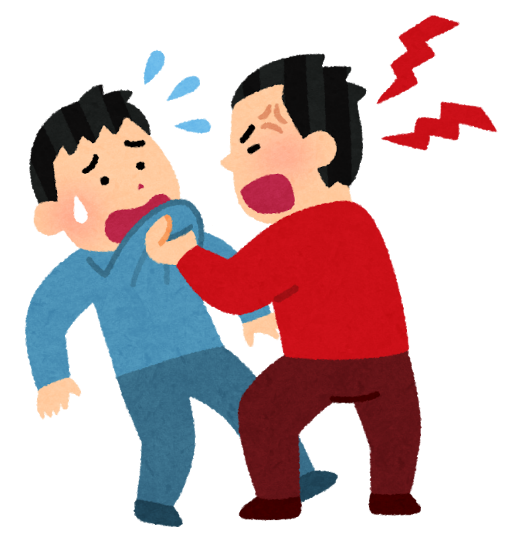 7
薬物乱用を取り締まる法律
持っているだけでも罰せられます
懲役刑など厳しい罰則があります
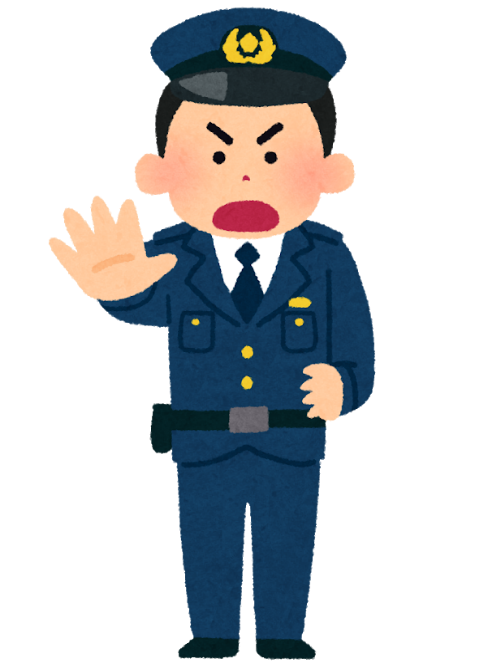 大麻所持・・・・・・・・・・・・・・・ ・・ ５年以下の懲役
覚せい剤所持・・・・・・・・・・・・・１０年以下の懲役
ＭＤＭＡ所持・・・・・・・・・・・・・・・ ７年以下の懲役
危険ドラッグ（指定薬物）所持・・・・３年以下の懲役
8
大麻に注意！！
大麻は様々な形態で流通しています
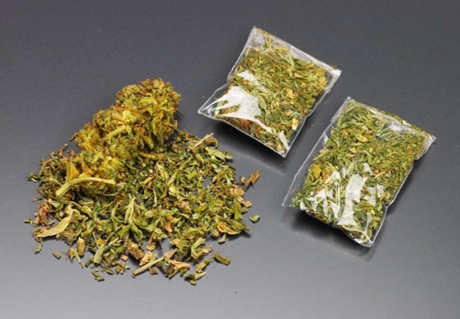 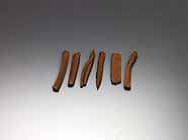 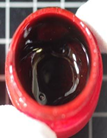 大麻ワックス
乾燥大麻
大麻樹脂
一目見て大麻だとわかりにくいこともある！
写真：厚生労働省医薬・生活衛生局監視指導・麻薬対策課提供
9
大麻を乱用すると・・・
運動失調
瞬時の反応が
遅れる
知覚の変化
時間や空間の
感覚がゆがむ
学習能力の低下
短期記憶が
妨げられる
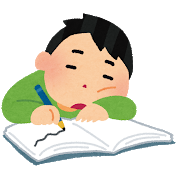 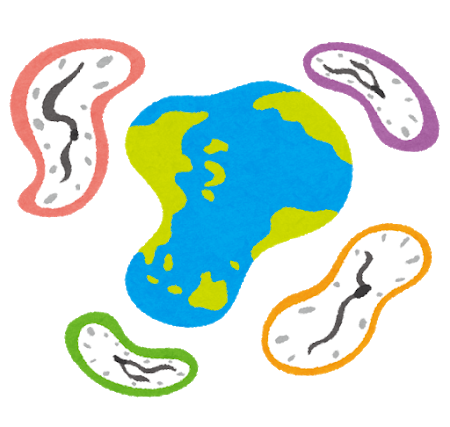 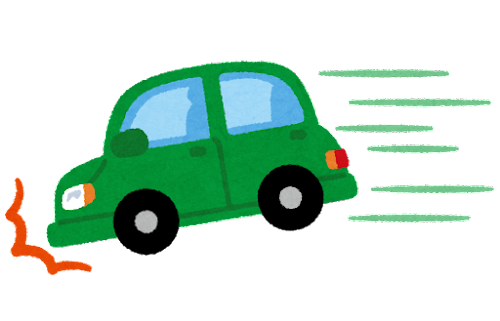 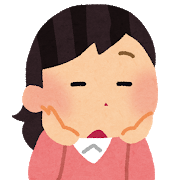 10
大麻を長く続けると・・・
IQ（知能指数）の低下
情報処理速度が下がる
薬物依存
大麻への欲求が
抑えられなくなる
精神障害
統合失調症やうつ病を発症しやすくなる
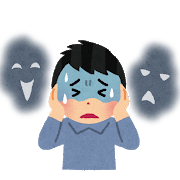 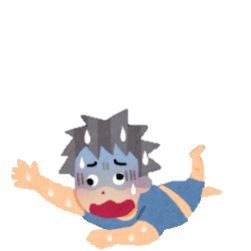 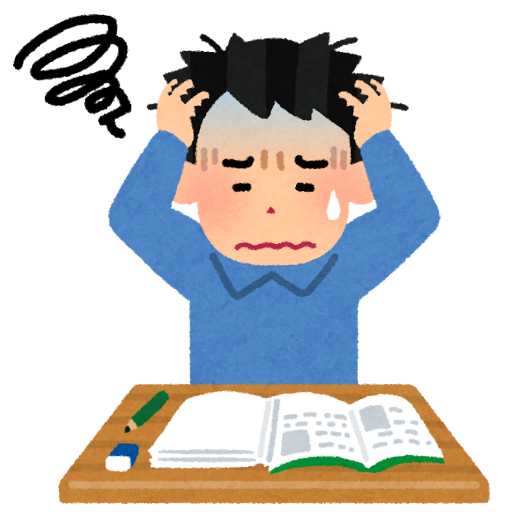 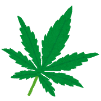 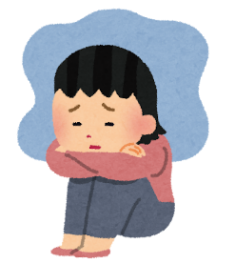 11
学習能力の低下（例）
29歳の大麻乱用者が書いた手紙
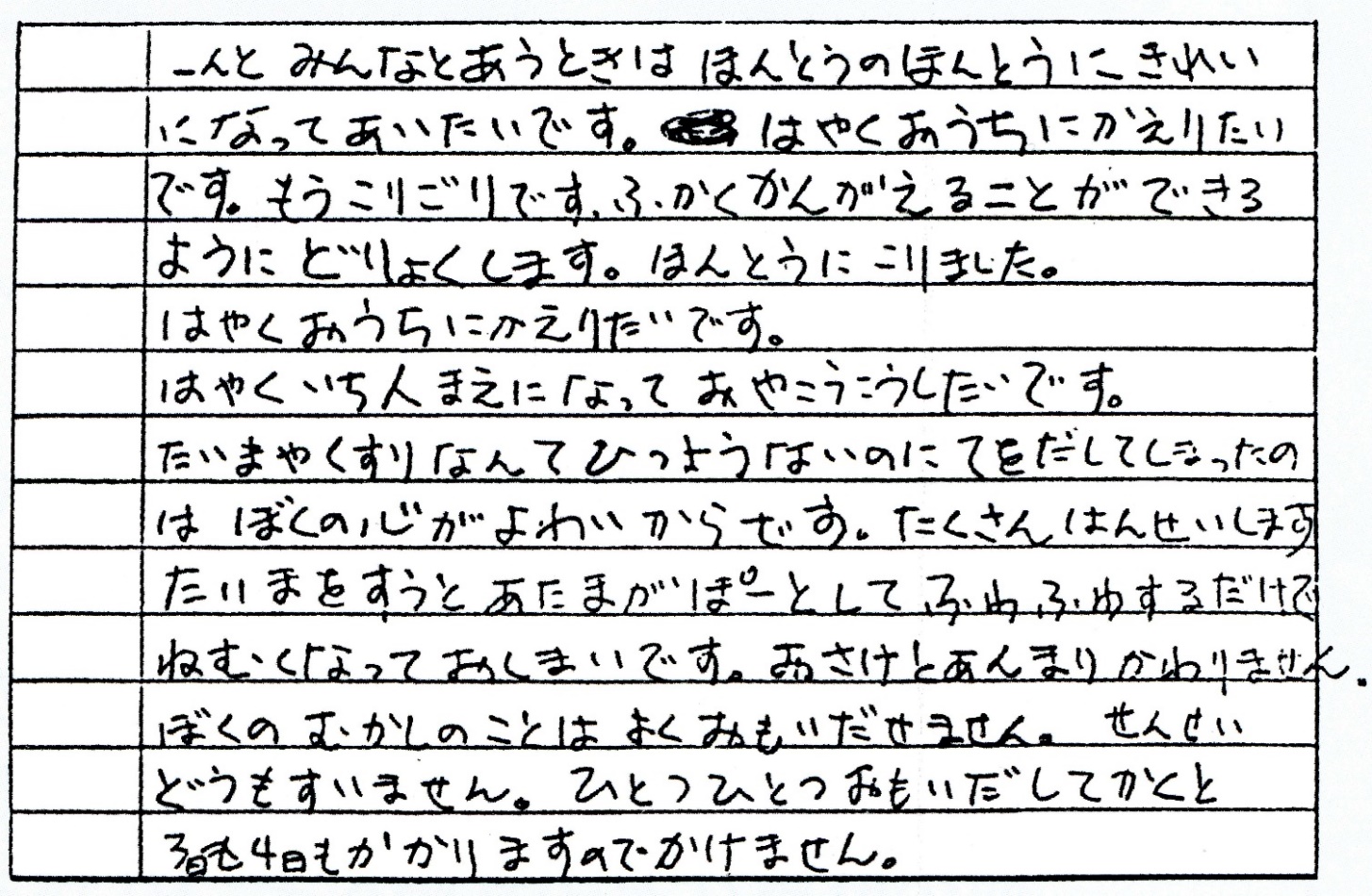 12
危険ドラッグとは？
覚醒剤や大麻に構造を似せて作られた物質などが添加されており、どのような影響が身体に出るのか分からず、乱用による健康被害が報告されており、死に至る可能性もあります。
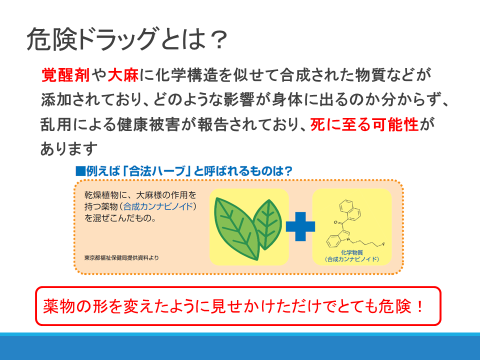 13
薬物乱用のきっかけ
友達や先輩から誘われて
仲間外れにされるのが怖くて
その場の雰囲気
かっこいい、好奇心
1回くらいならやめられる
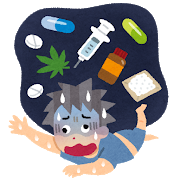 「ちょっとだけなら」と軽い気持ちで手を出すと、
気づいたときには薬物から抜け出せなくなります！
14
Ｑ.薬物に誘われたらどうしたらよい？
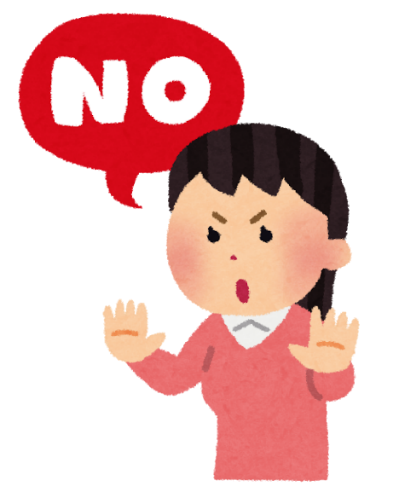 「キッパリ」と断る！
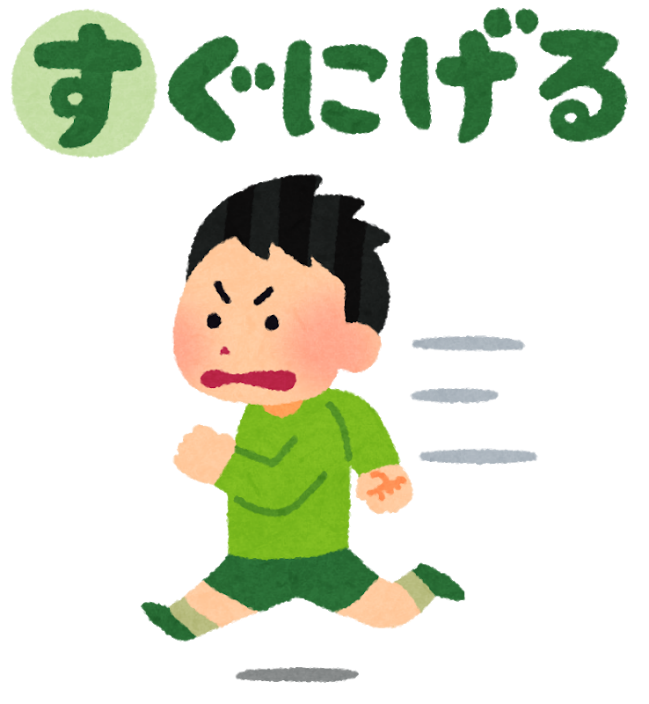 危険を感じたら
　その場から立ち去る！
15
Ｑ.薬物の問題で助けて欲しいときは？
学校の先生、家族、　
　警察、保健所などに　　
　相談する！
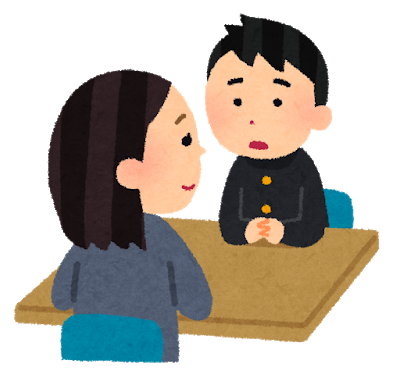 一人で悩まないこと
 助けをもとめること
 信頼できる大人に相談すること
16